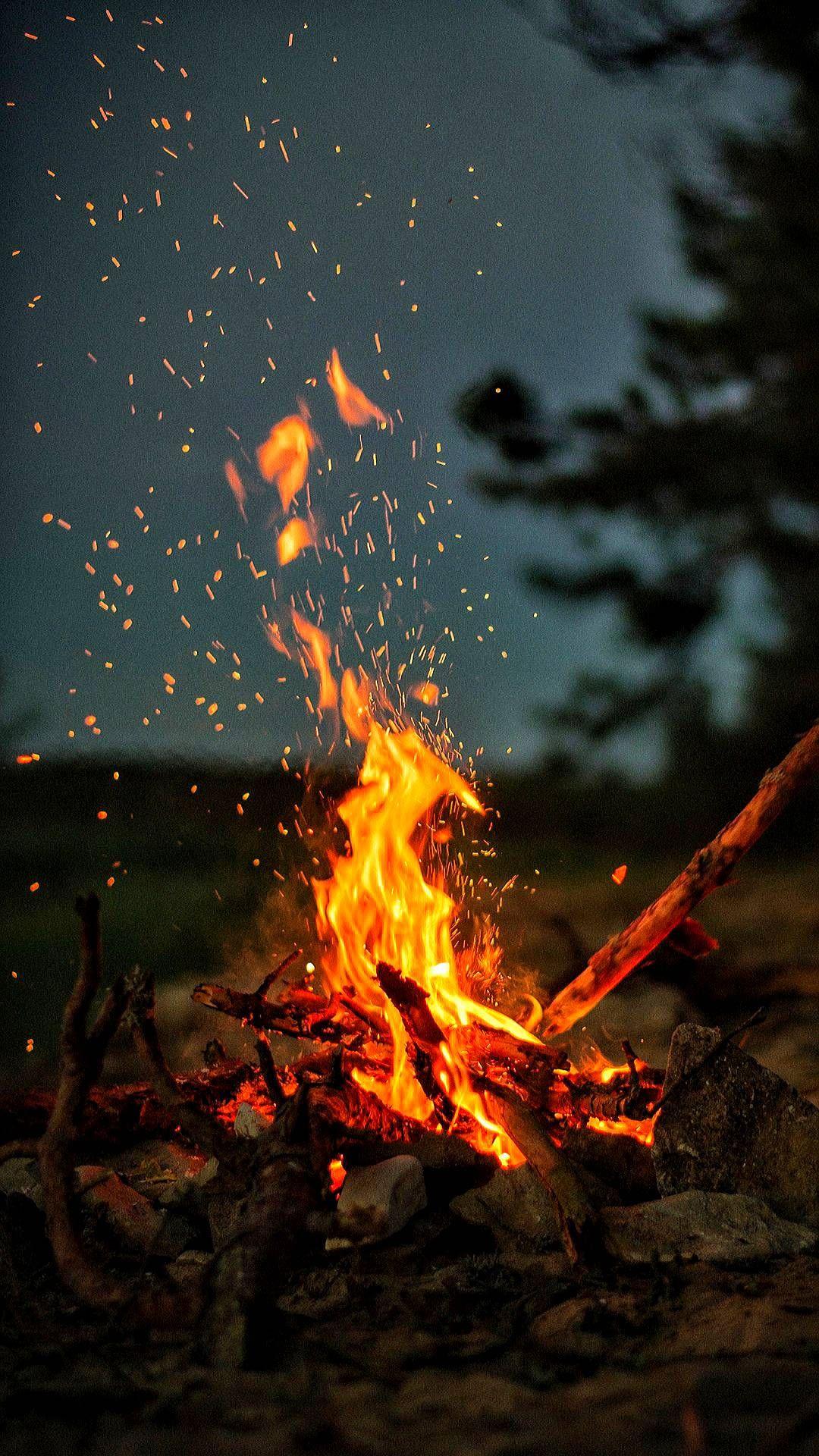 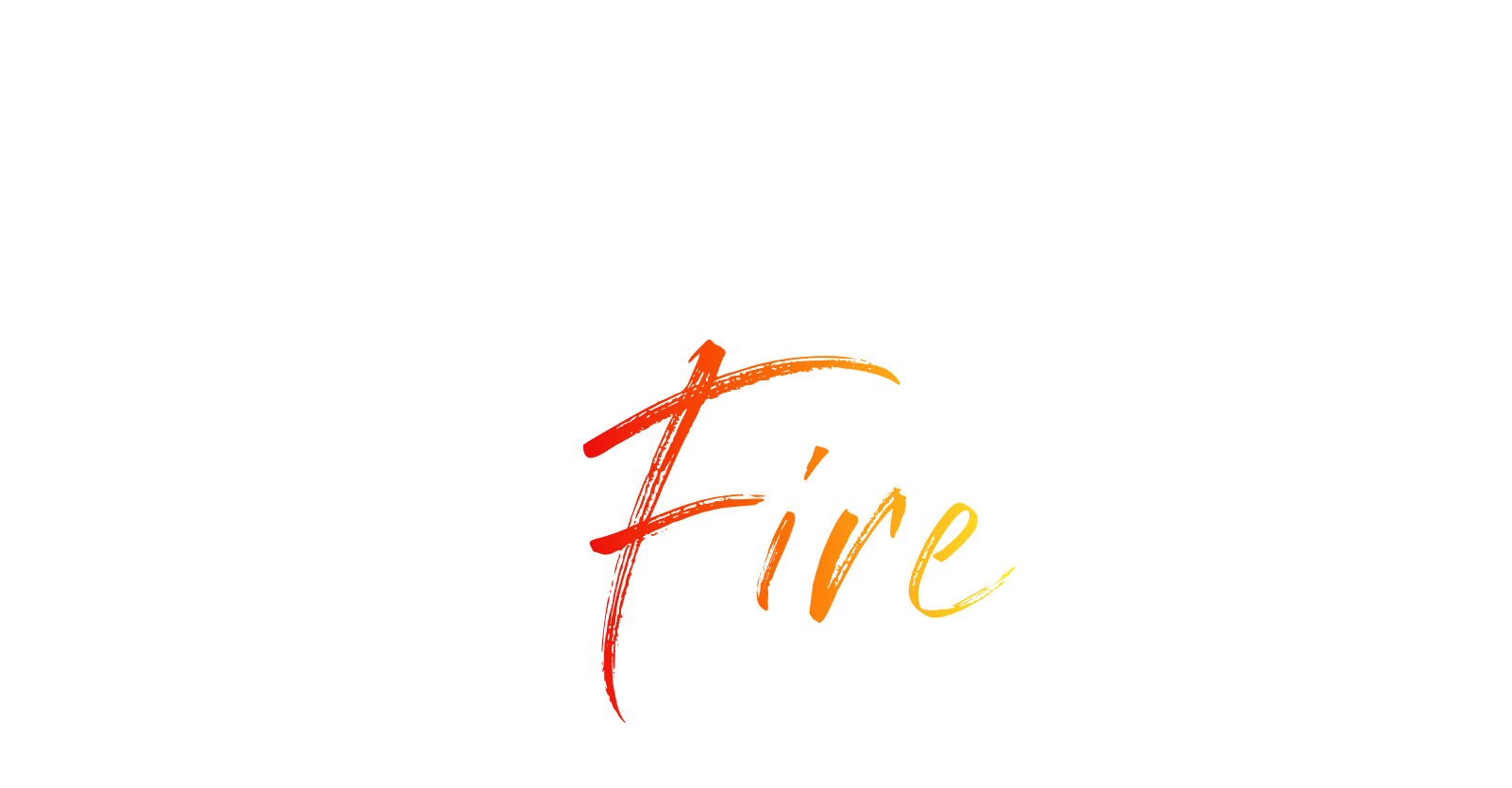 Acts 28:1-2
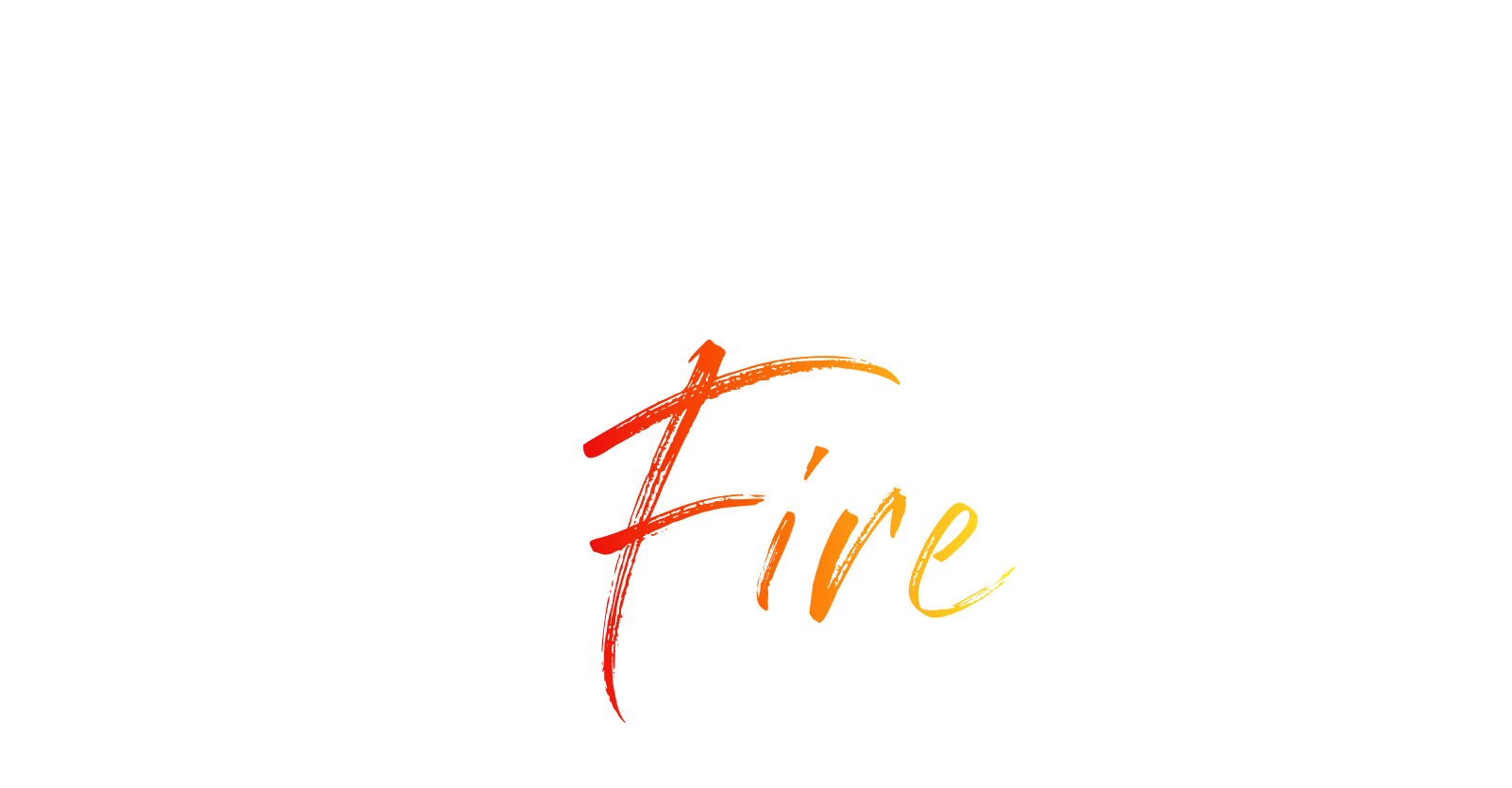 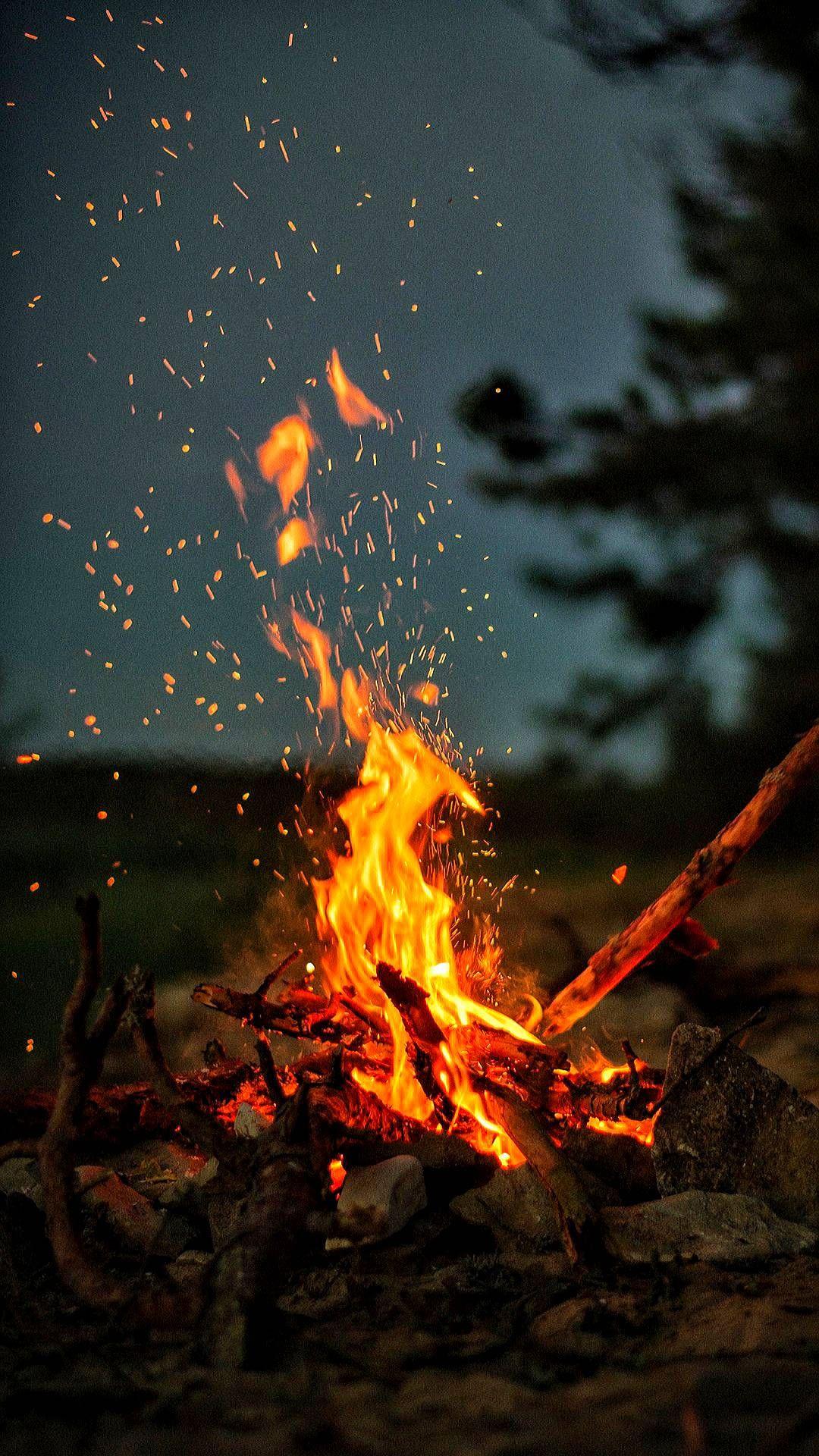 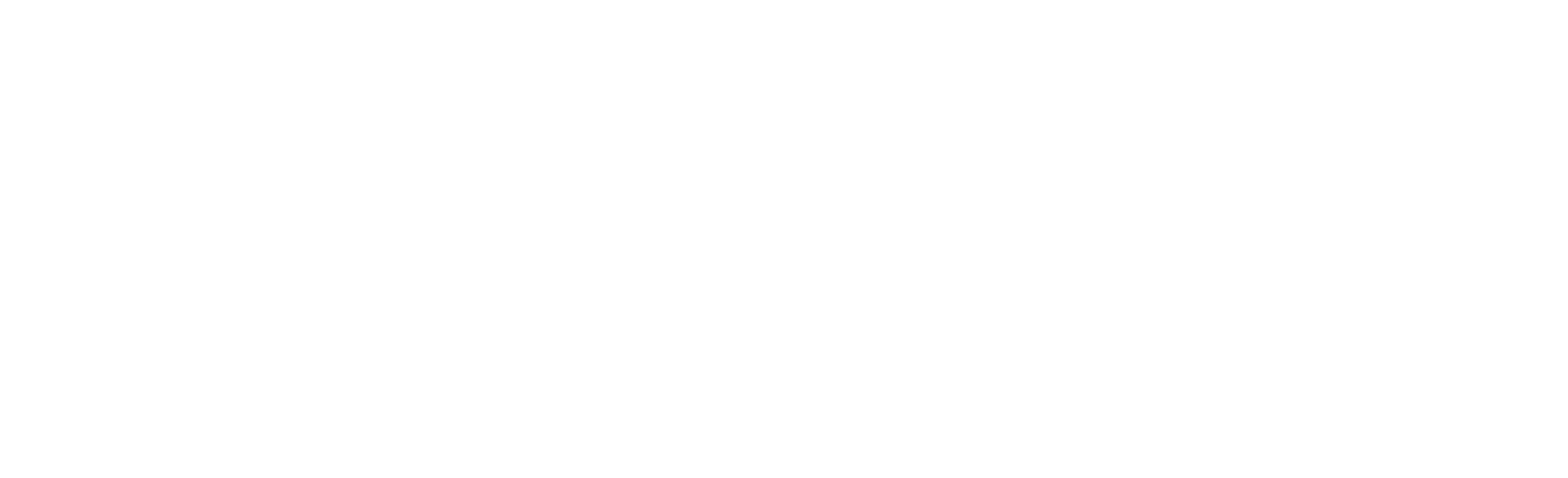 Trial and Tribulation
Worldliness
The Burden of          Doing Good
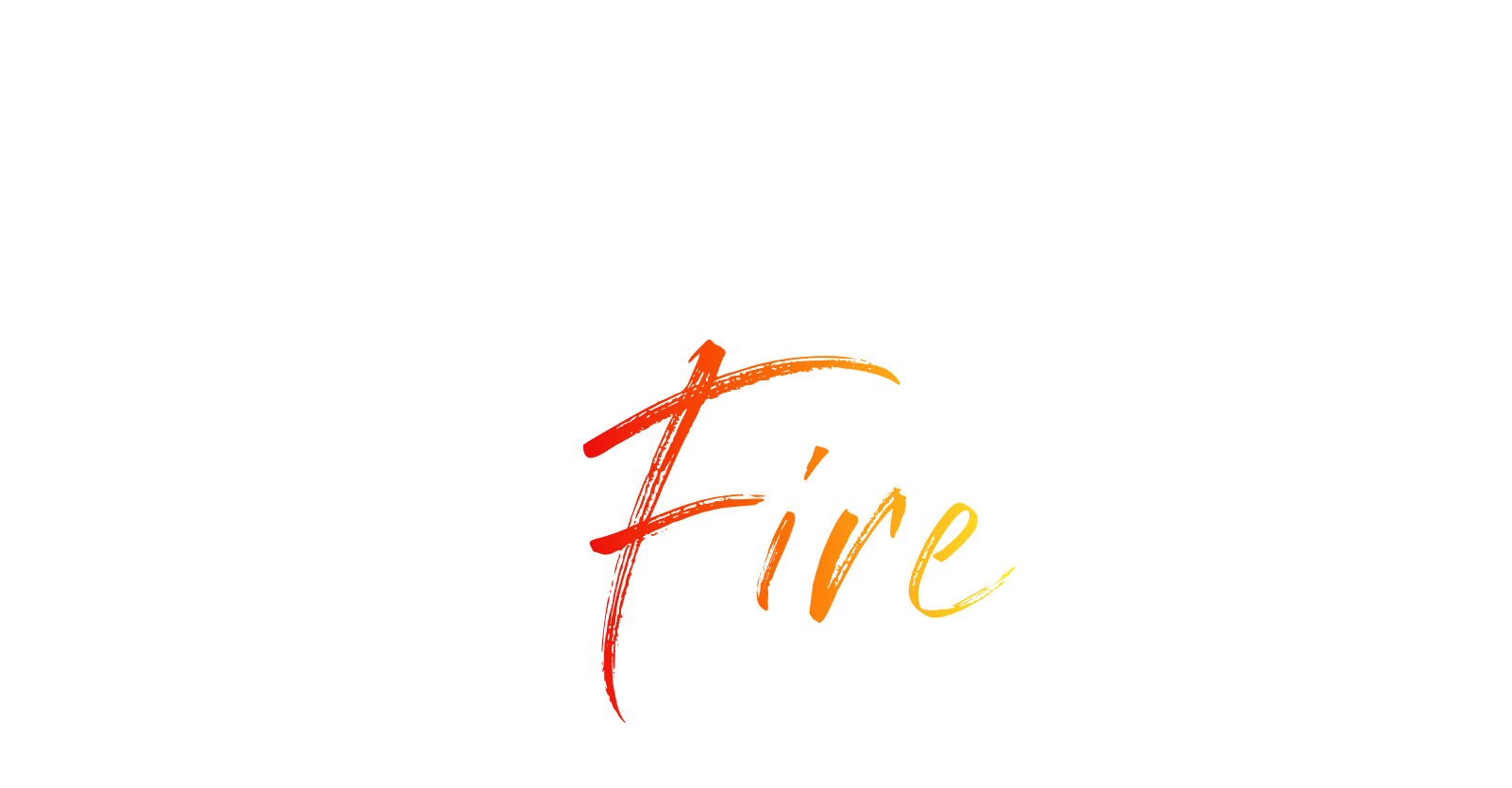 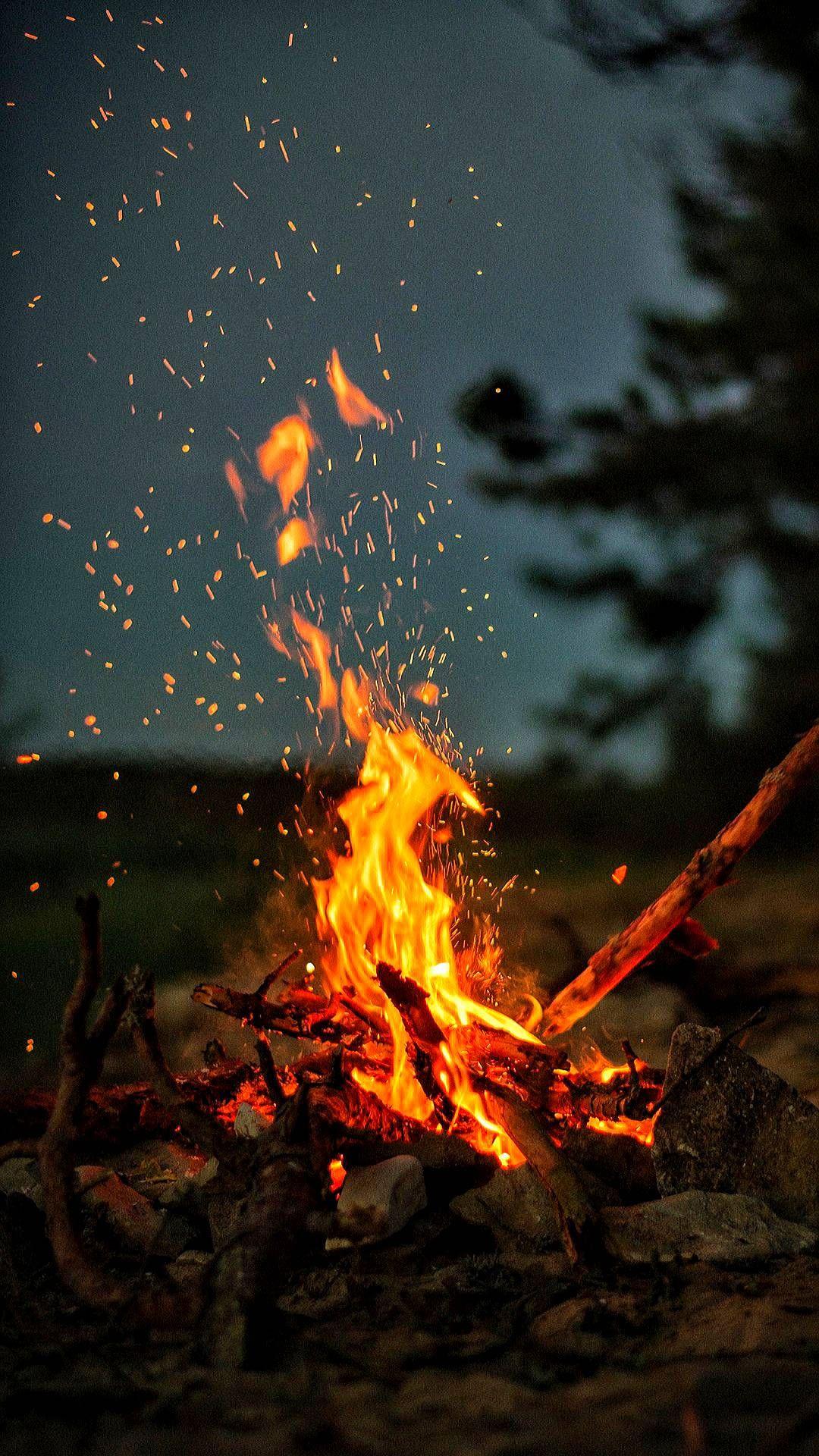 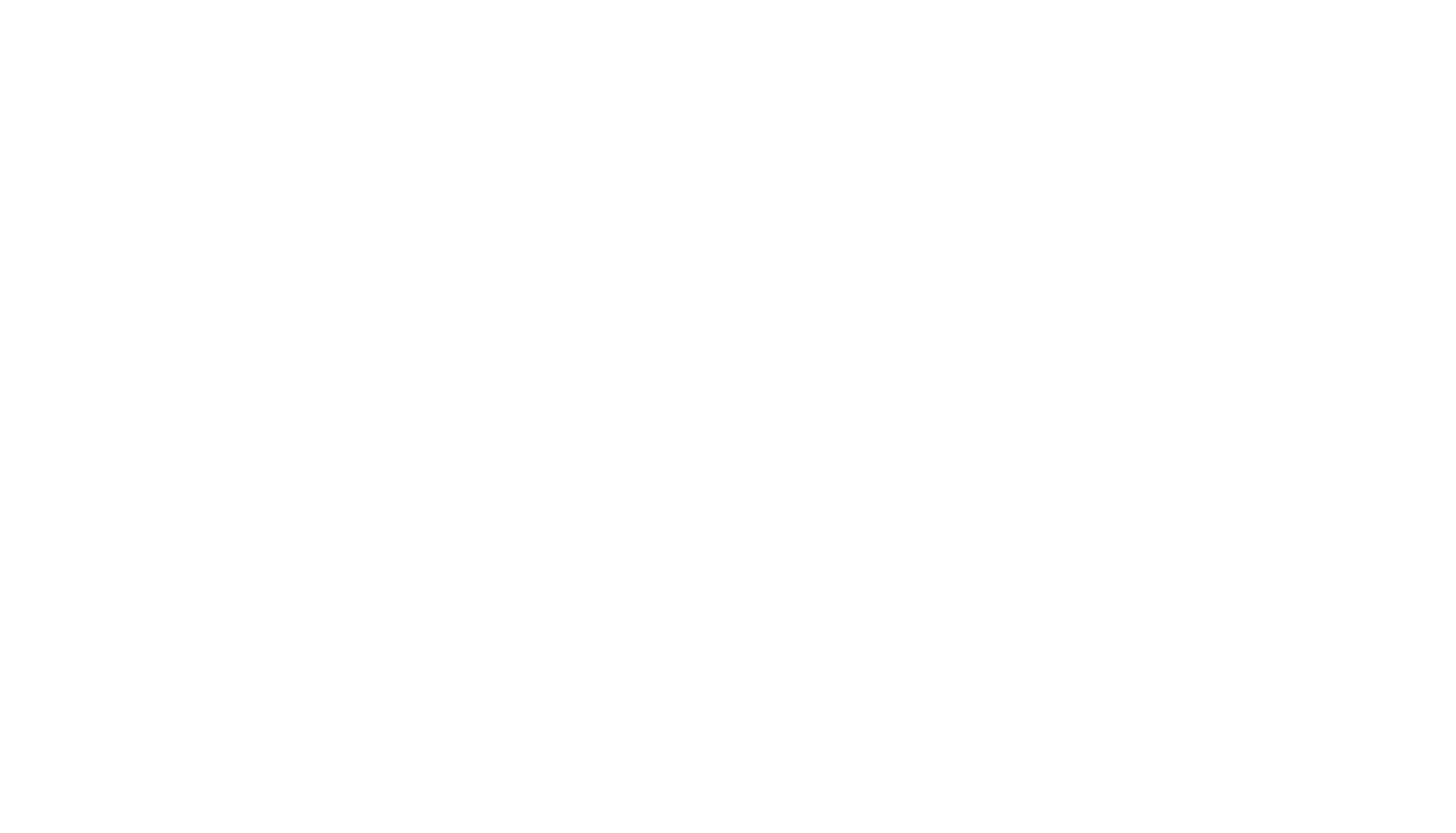 The Word of God
Prayer
Fellowship with Christ
Fellowship with Christians
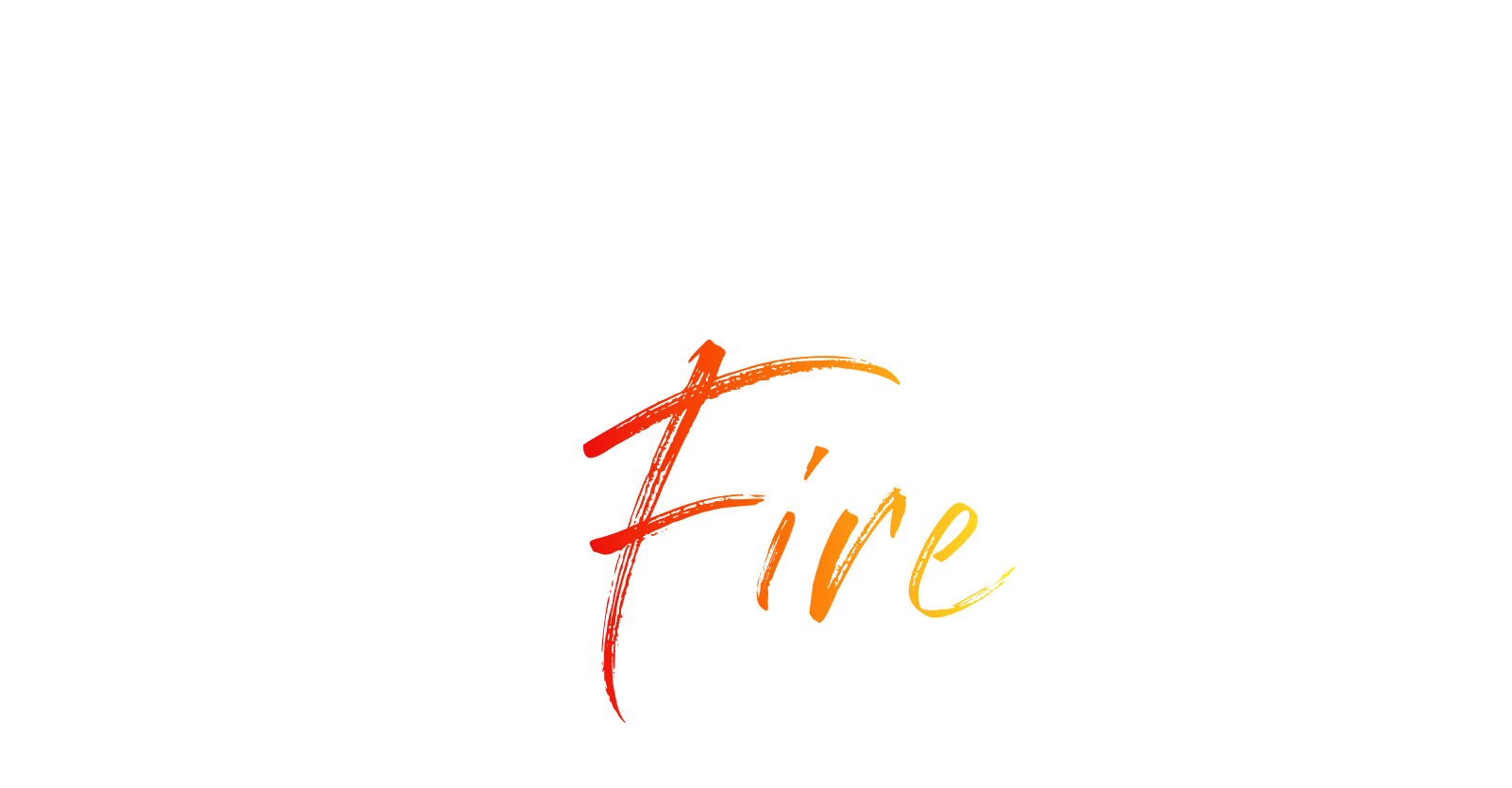 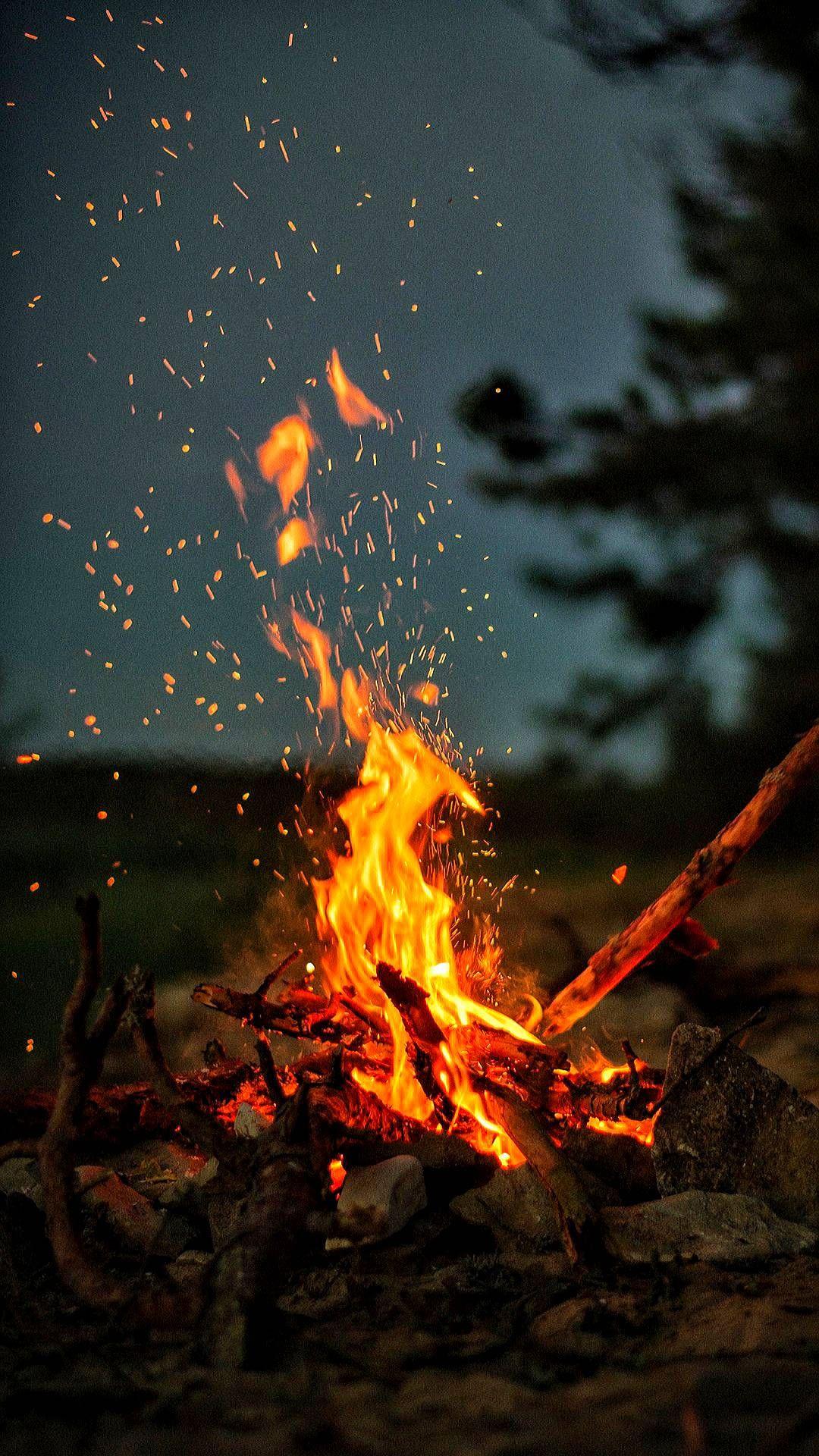 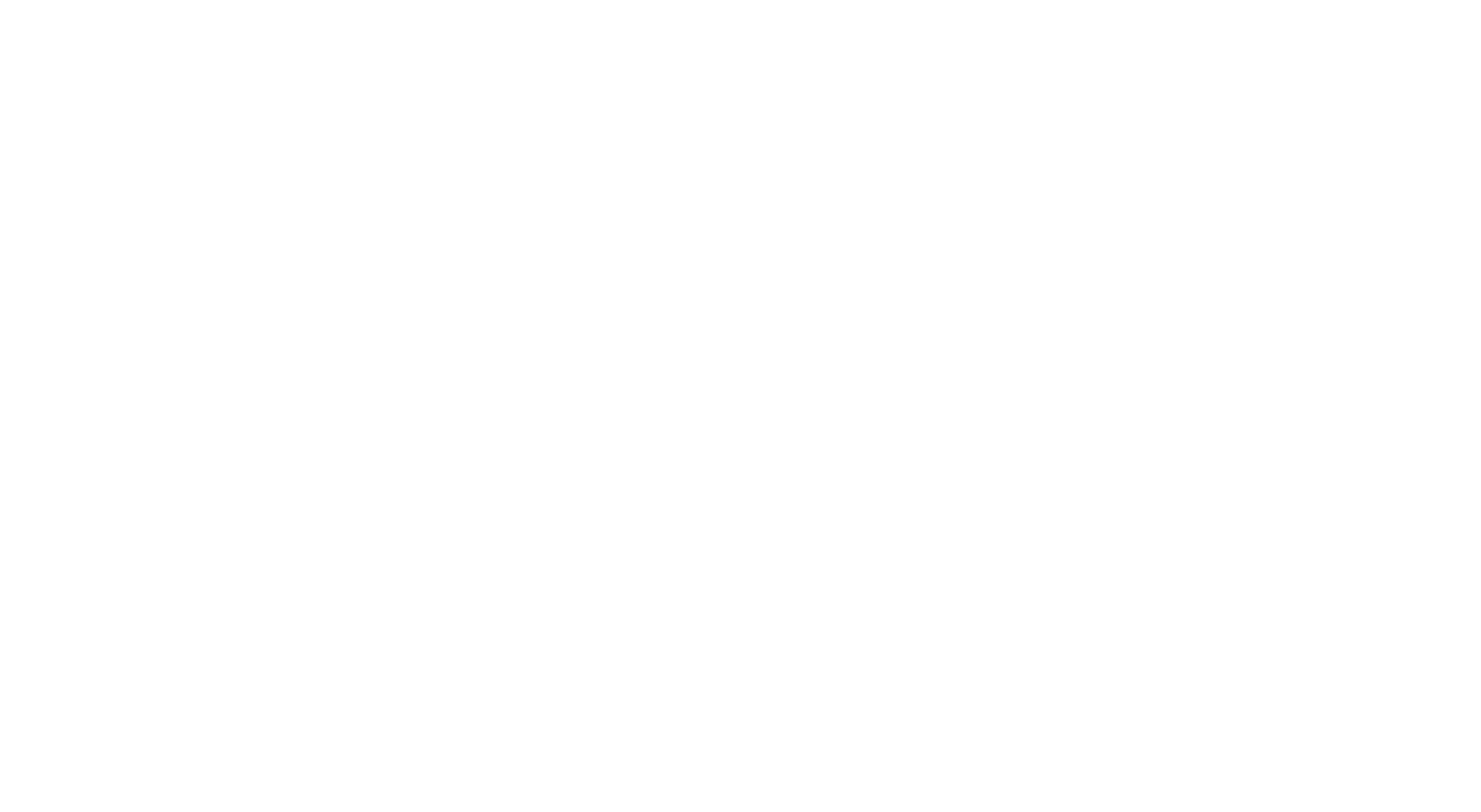 Not Forsaking the Assembly
Greet One Another
“Continuing Daily with One Accord”
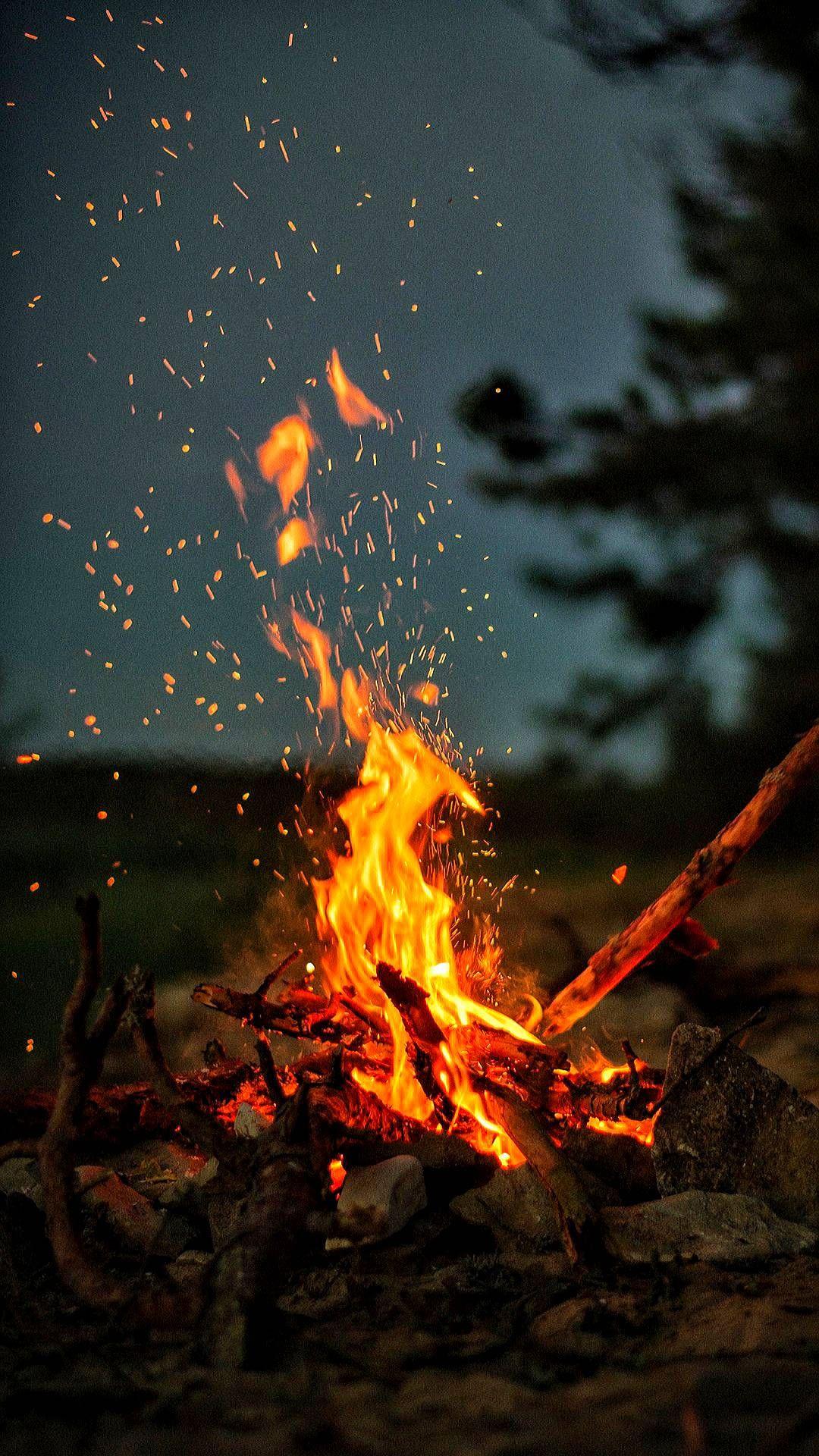 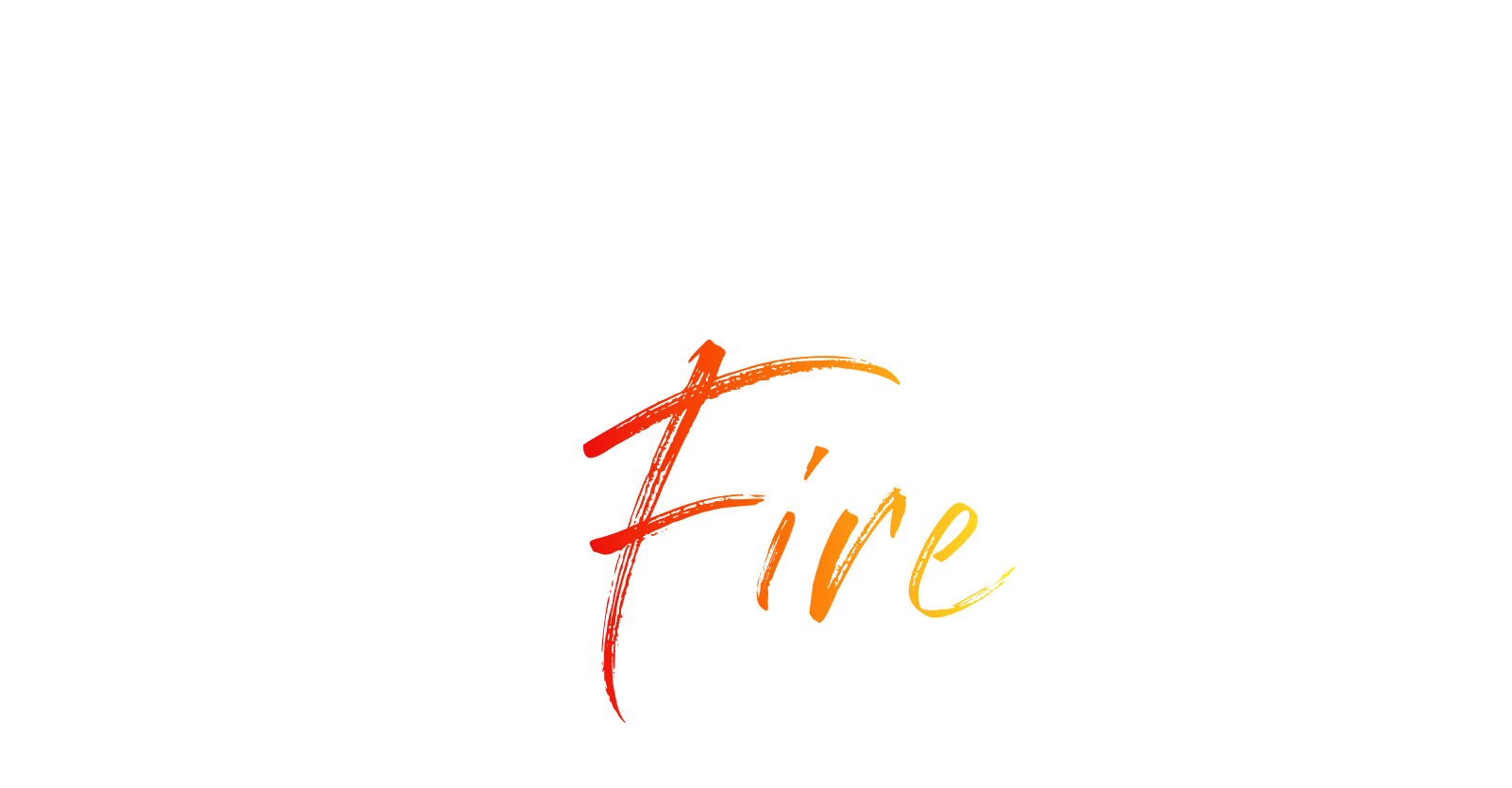 Acts 28:1-2